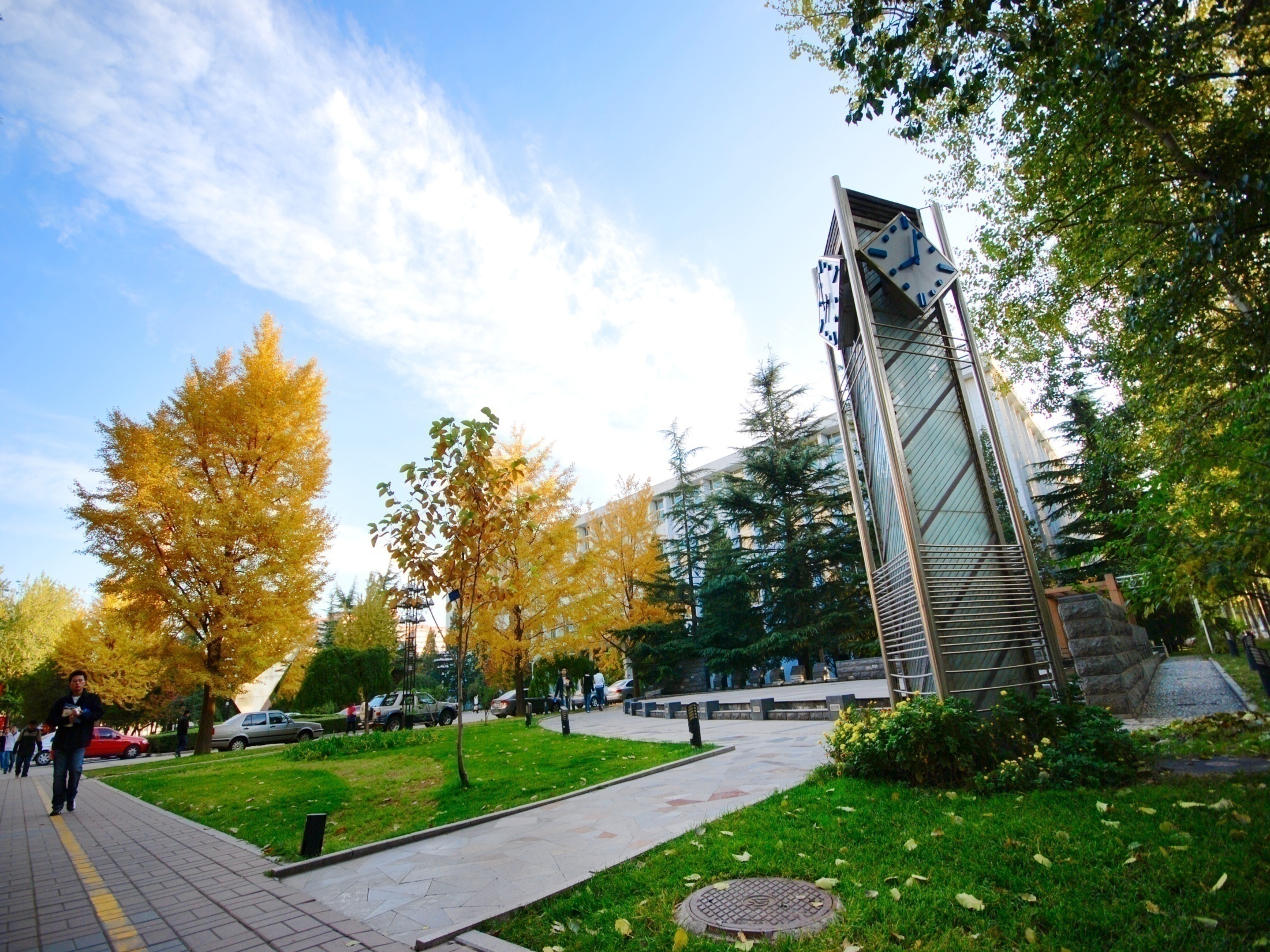 多媒体资源
        --为您的学习增添一缕快乐
图书馆信息咨询部   贺轩
多媒体资源
多媒体资源指的是包括图片、音频、视频、动画，还包括衍生的一些表现方式，比如flash、vrml、交互媒体、游戏、网页等信息资源。
广义来说，如教育领域电子版的课件，课本等也都属于多媒体资源。
常用的多媒体数据库都有哪些？
你习惯于哪个网站或者APP来看视频？

你喜欢用哪个网站或者APP来听歌曲？

你们常常去听、看一些网络上的学术讲座、课程么？
常用的多媒体数据库都有哪些？
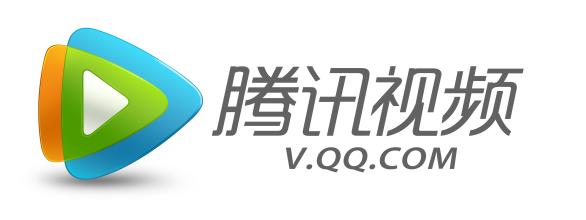 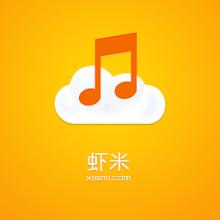 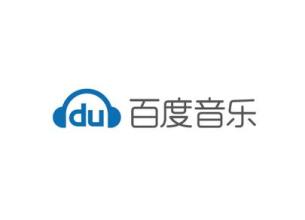 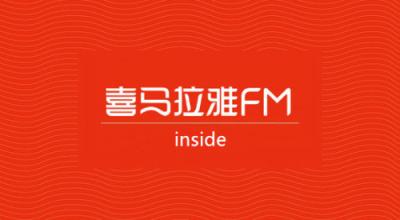 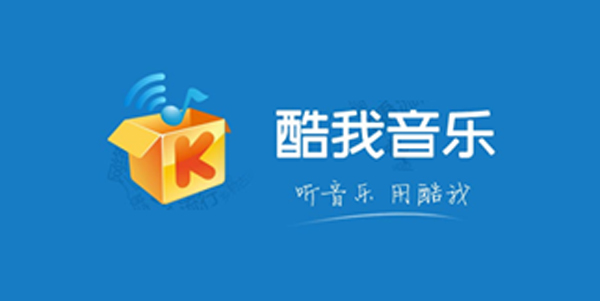 多媒体数据库
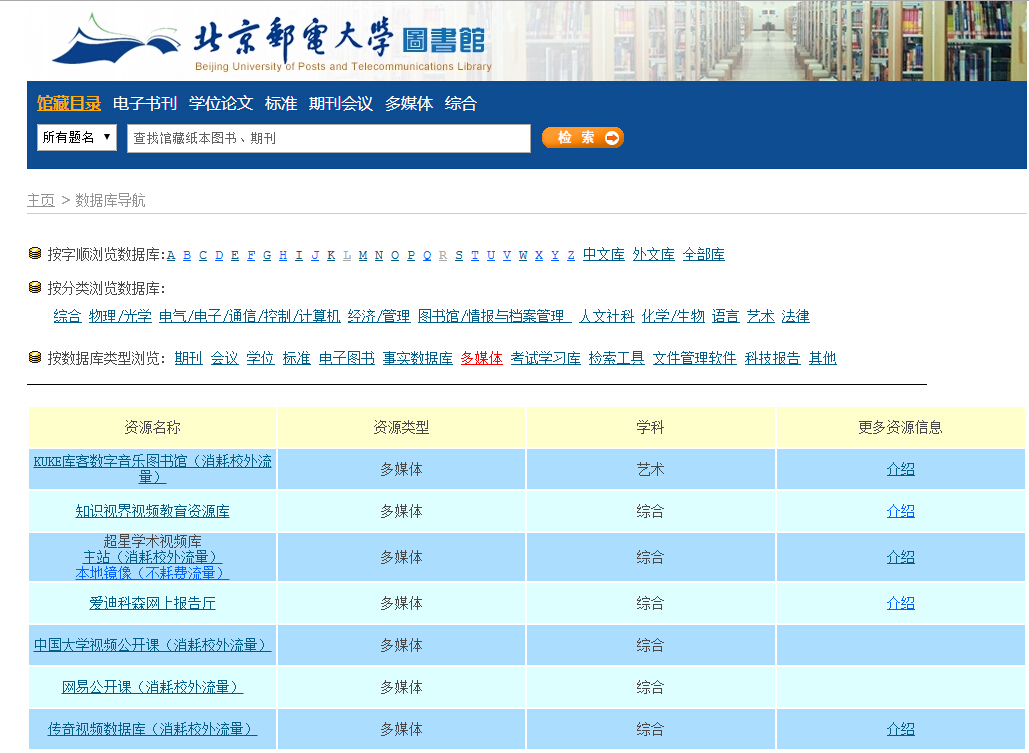 7
1、KUKE数字音乐图书馆

库客（KUKE）数字音乐图书馆是专注于非流行音乐发展的数字音乐图书馆，目前已拥有世界上98%以上的古典音乐，以及世界各国独具特色的民族风情音乐、爵士音乐、电影音乐、新世纪音乐等多种音乐类型，并配备有丰富的文字资料介绍。

KUKE的特色资源——“英语读物”，由英国BBC广播电台、美国ABC广播电台的主播朗读，将古典音乐与儿童文学、诗歌名著、小说、历史传记等相结合，是优质的英语视听课课件。

古典音乐电子杂志《ARIA-阿丽雅》（月刊），以古典音乐为索引，从音乐人物、音乐故事、音乐地理、乐器、曲风等全方位、多视角充分展示古典音乐的魅力。
8
KUKE数字音乐图书馆—公网入口
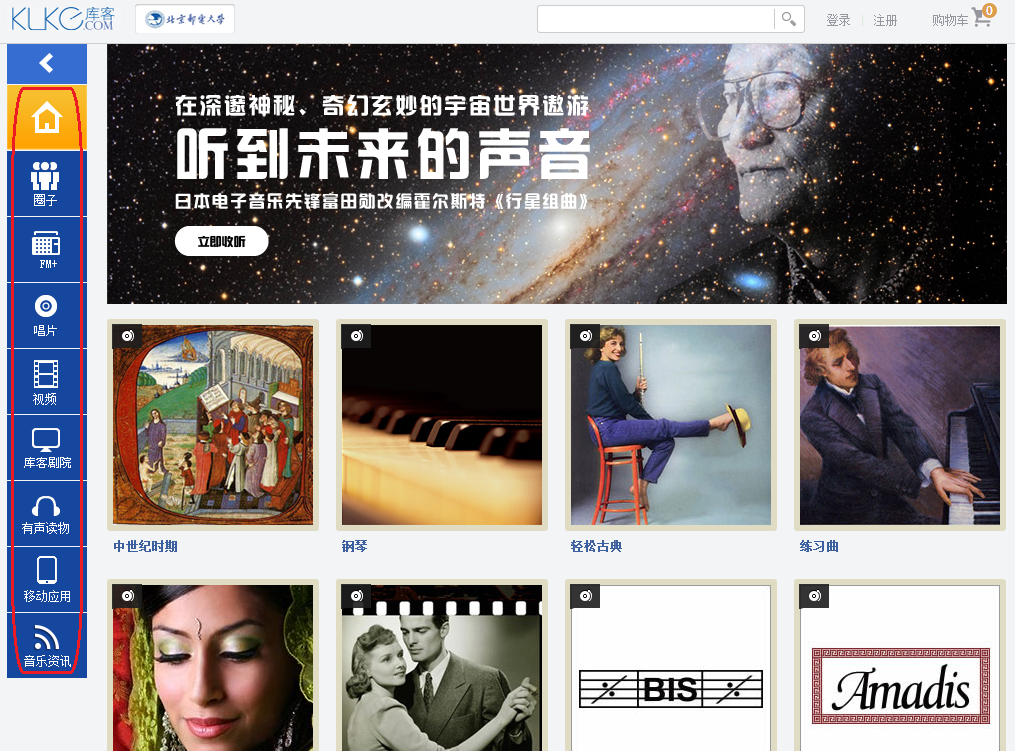 9
KUKE数字音乐图书馆
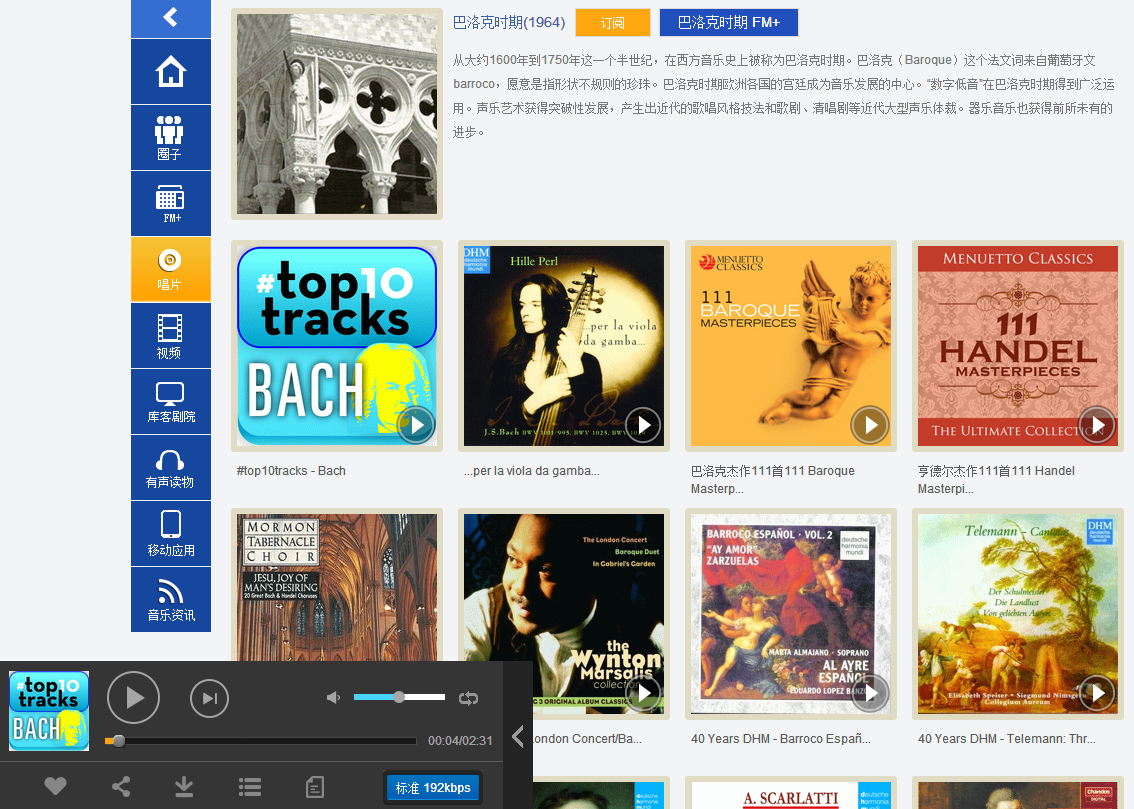 控制面板可展开、收合
10
KUKE数字音乐图书馆
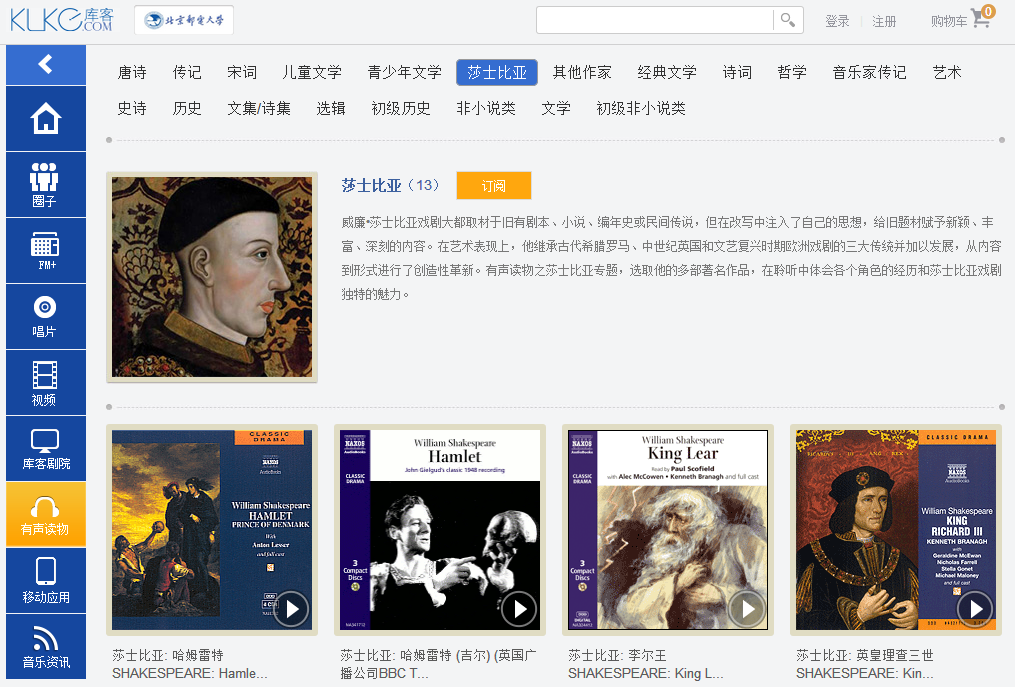 11
KUKE数字音乐图书馆
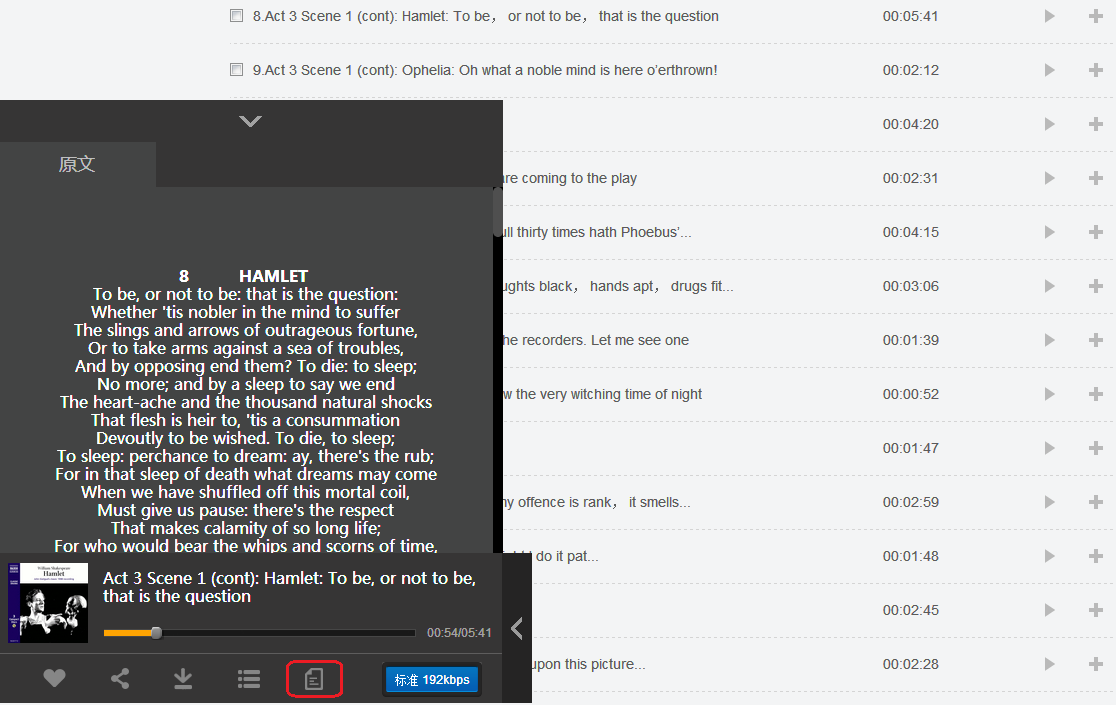 12
KUKE数字音乐图书馆—公网入口
古典音乐电子杂志《ARIA-阿丽雅》
古典音乐电子杂志《ARIA-阿丽雅》
KUKE数字音乐图书馆-移动端
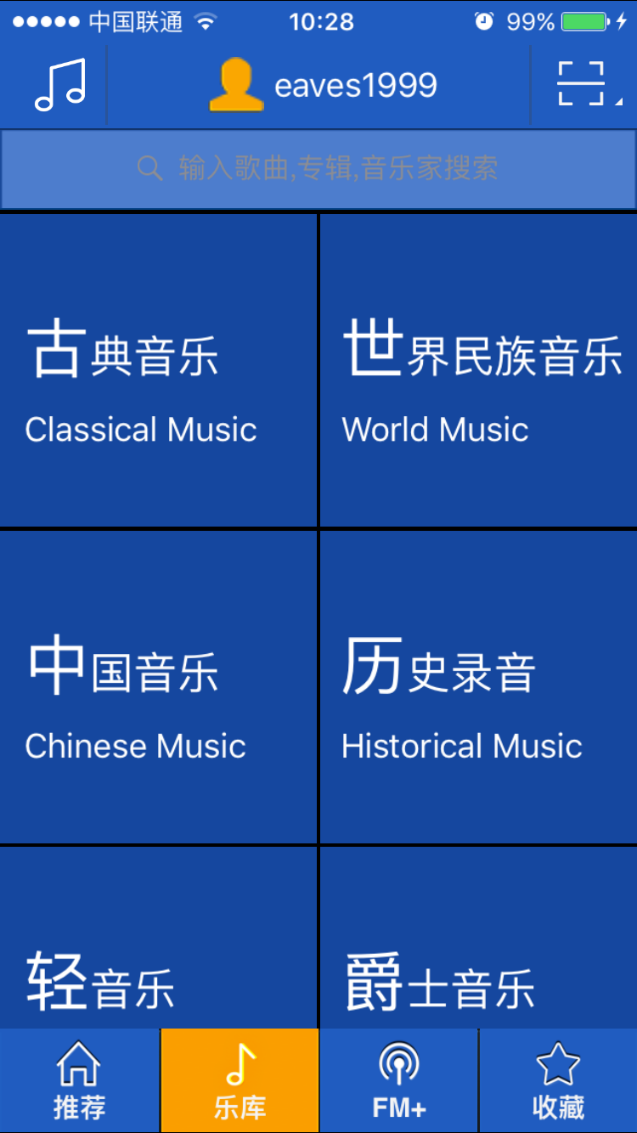 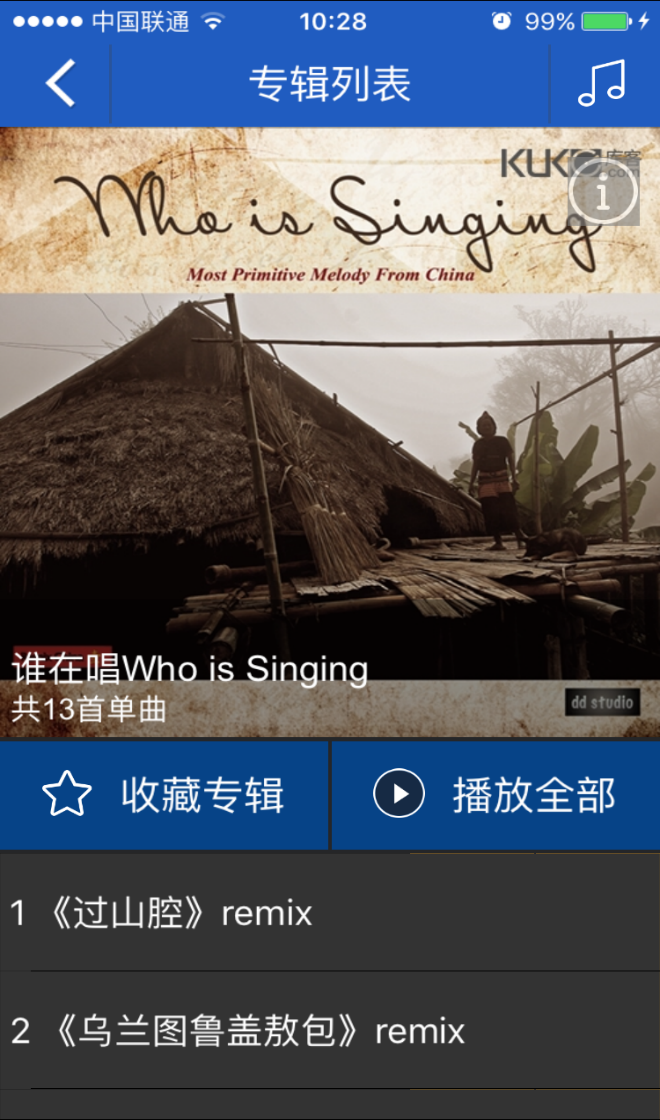 2、“知识视界”视频教育资源库


一万多部科教大片，分为基础性、实用性和前沿性科教片三大类，生命科学、环境保护、电子信息工程、历史、军事等18个专业类别。

部分外语教学片提供中外文双语字幕的独特功能。
17
“知识视界”视频教育资源库
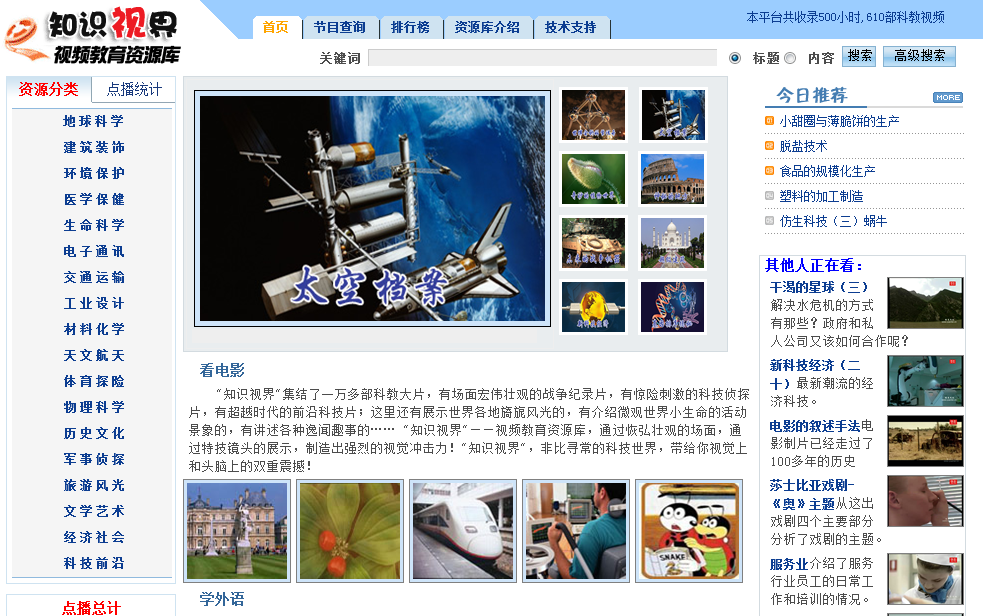 18
“知识视界”视频教育资源库
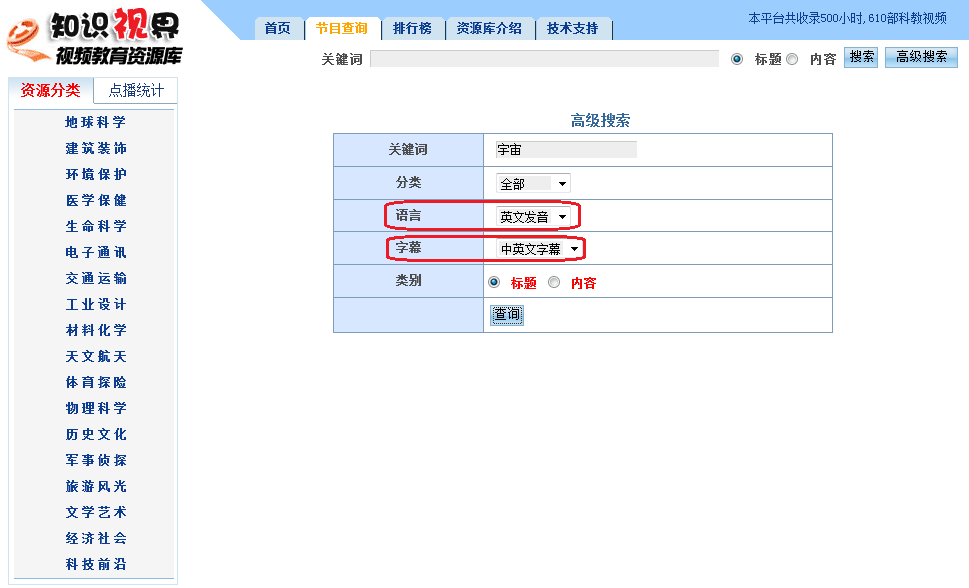 19
“知识视界”视频教育资源库
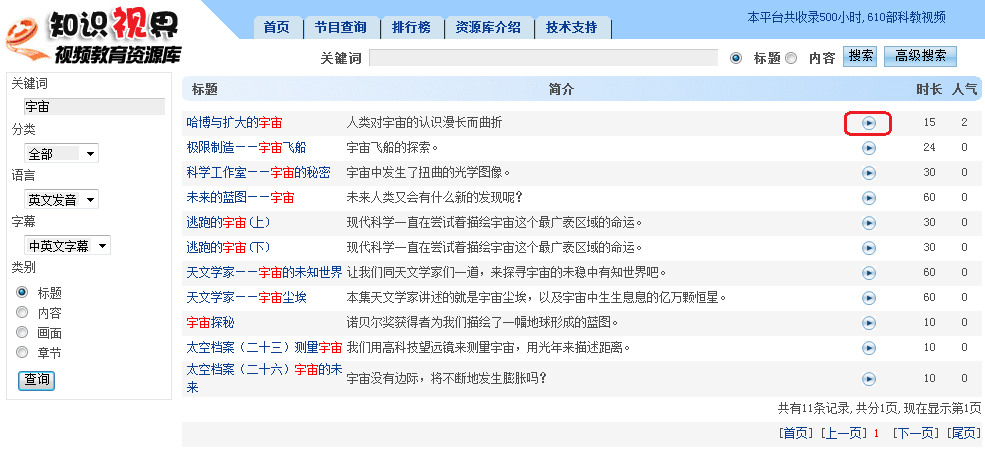 20
“知识视界”视频教育资源库
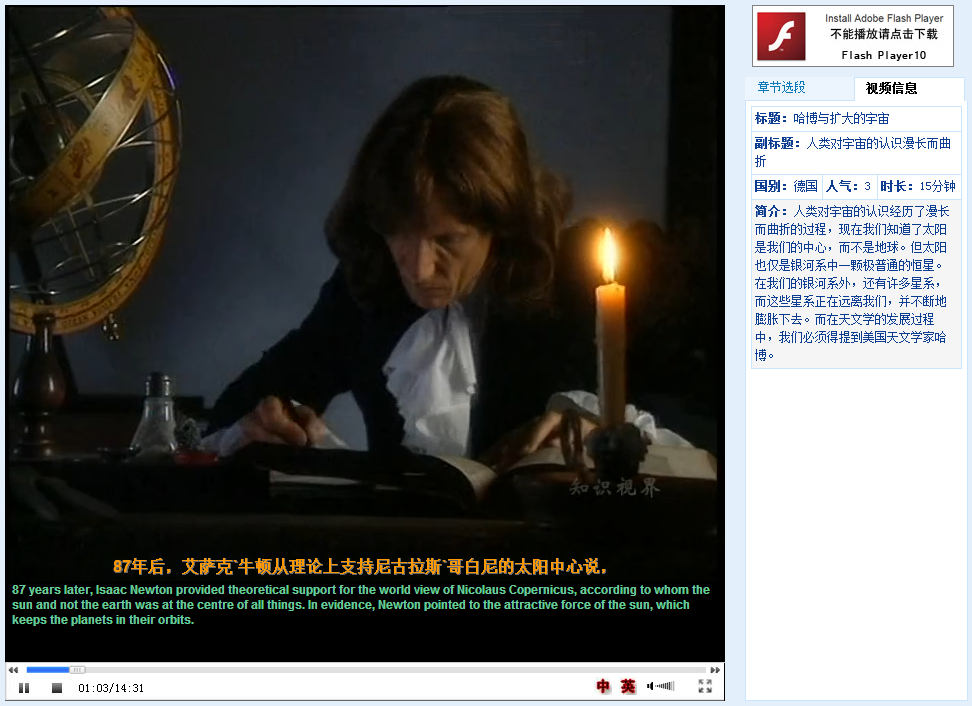 21
3、超星学术视频库


邀请国内外知名专家学者、学术权威；针对高校教学研究，涵盖了工学、理学、哲学、法学、经济学、医学、文学、历史等学科领域。
22
超星学术视频库
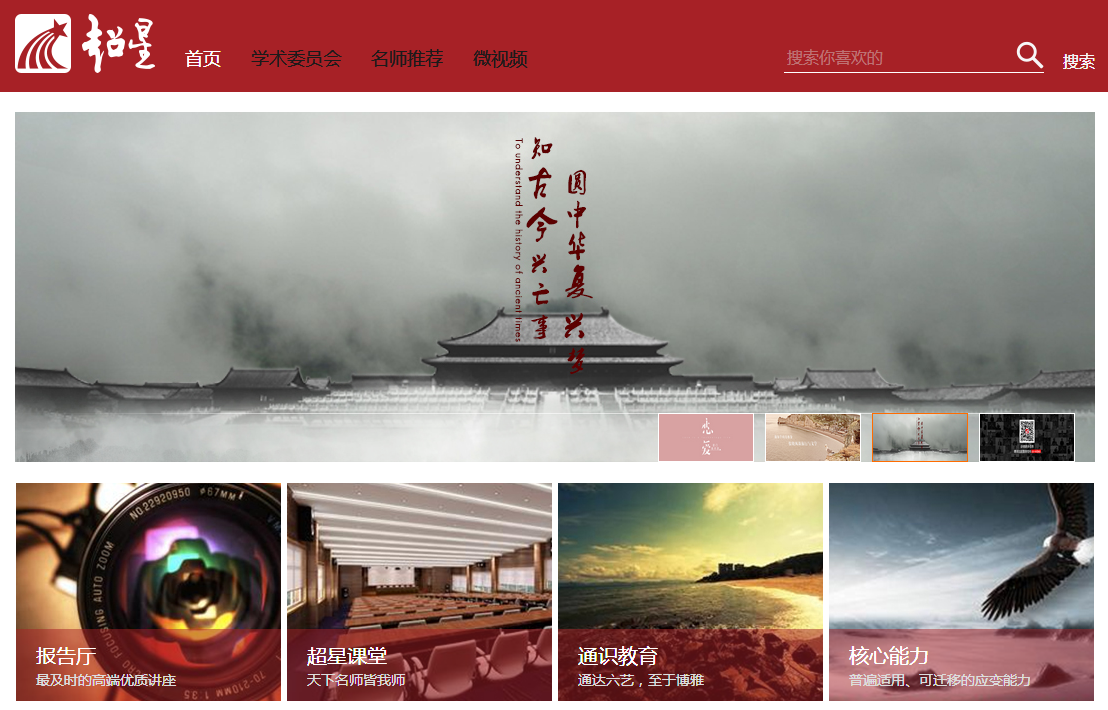 23
超星学术视频库
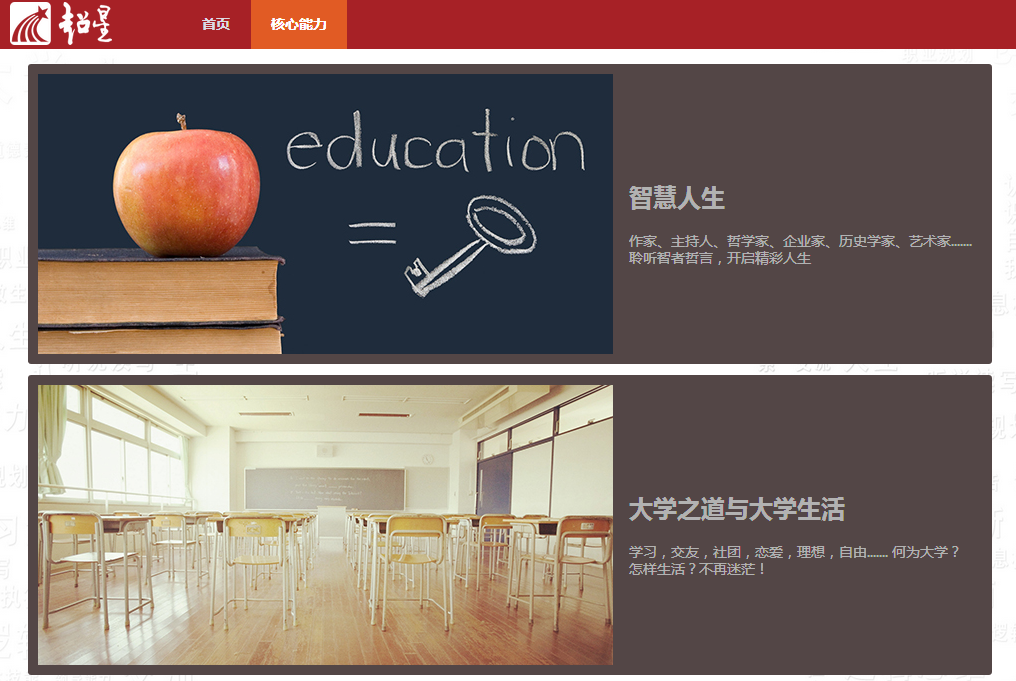 24
超星学术视频库
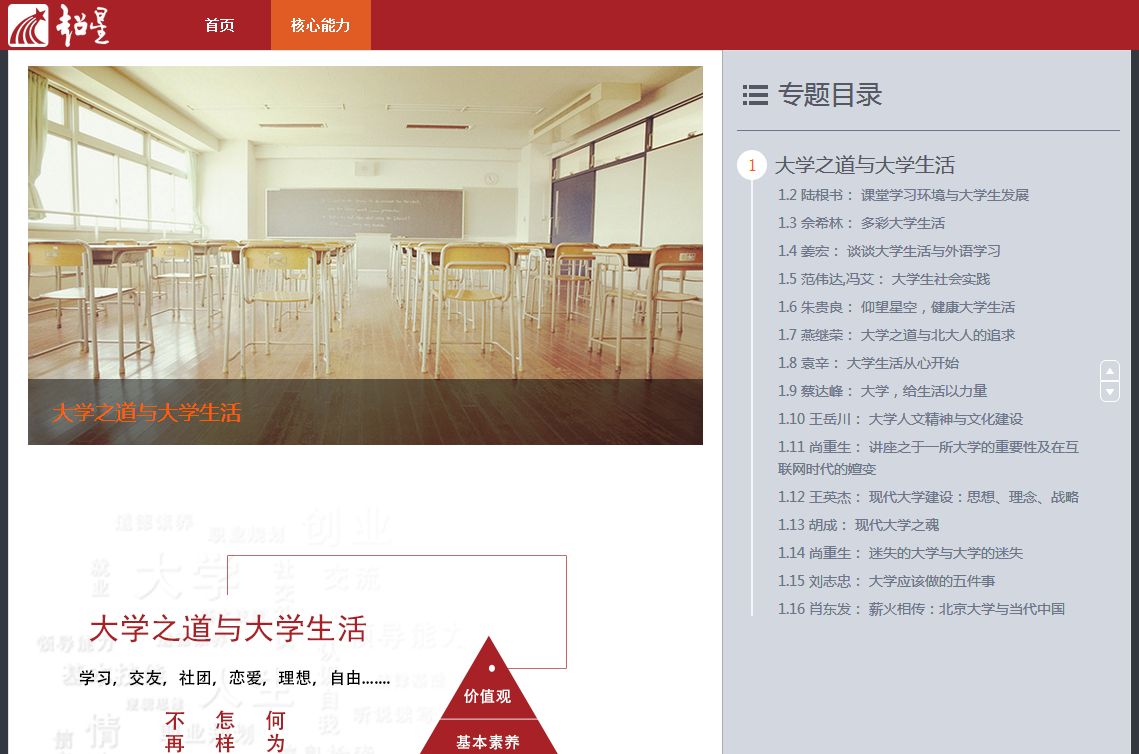 25
4、爱迪科森网上报告厅


整合中央党校、中央电视台、清华大学、中华医学会、中国经济 50 人论坛、中评网、解放军卫生音像出版社等权威学术机构的专家报告资源，形成理工、经管、党政、文史、医学、综合素质、对话等 7 大系列的专家报告。
26
爱迪科森网上报告厅
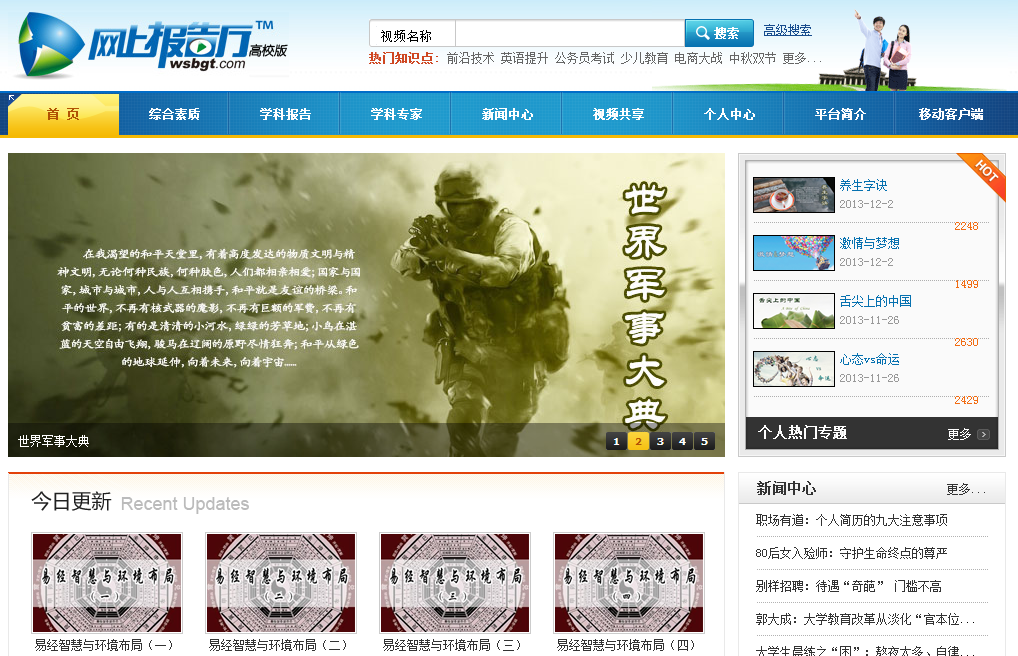 27
爱迪科森网上报告厅-移动端
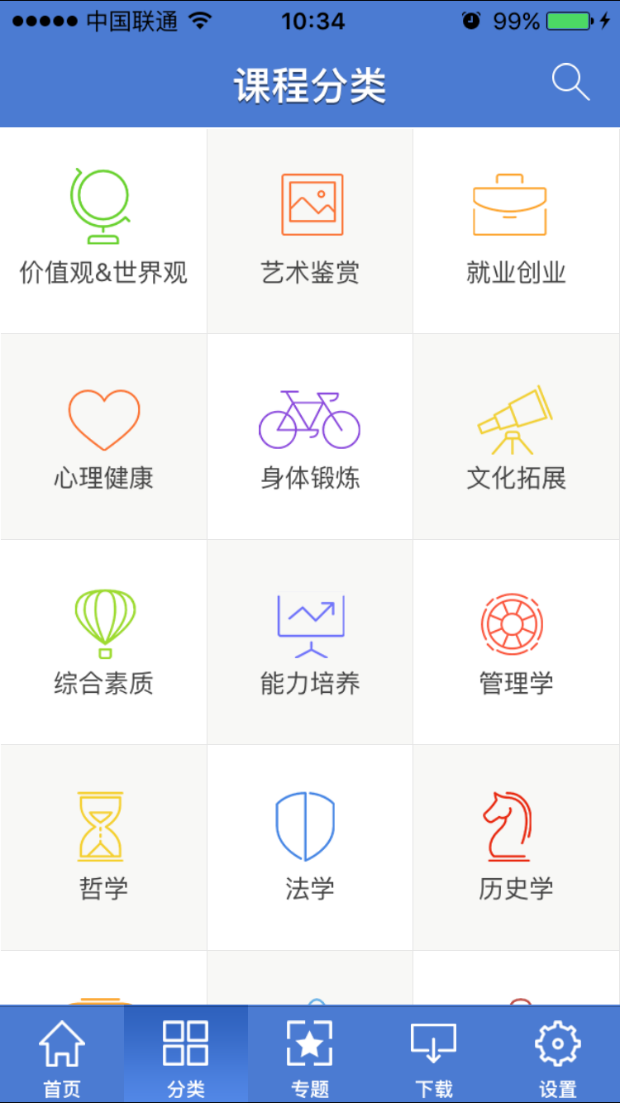 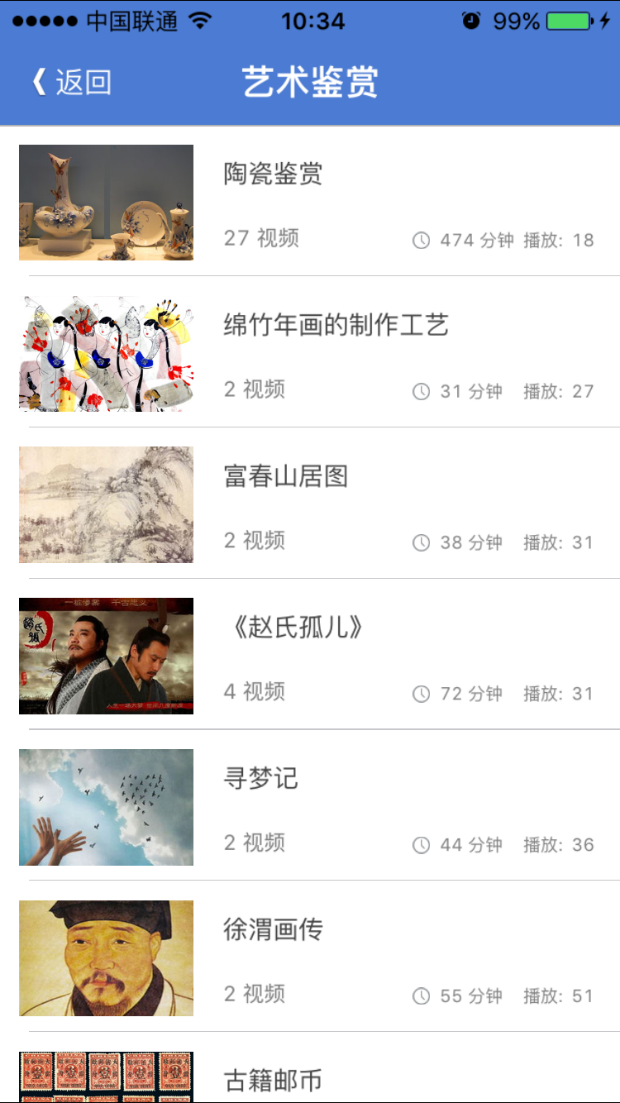 5、传奇视频数据库


经由中央电视台译制，高清质量。

自然、人文、科学、战争四大主题有机结合，包含十大子库：科技传奇、法理解析、医学传奇、历史传奇、应急救援、自然传奇、地球科学、探索揭秘、军事传奇、文体生活。
29
传奇视频数据库
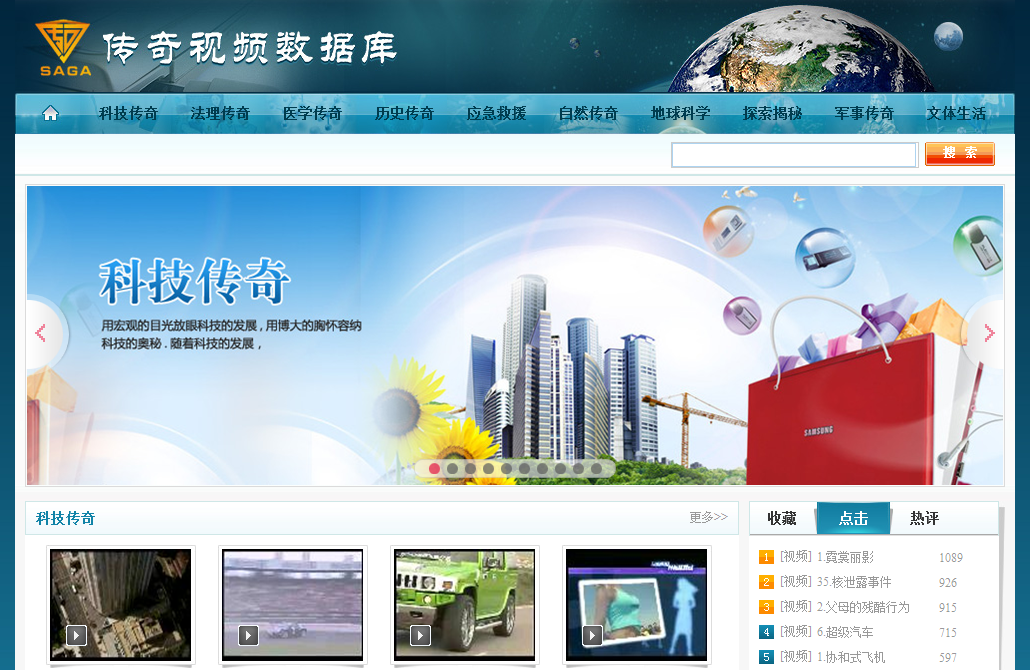 30
6、中国大学精品开放课程
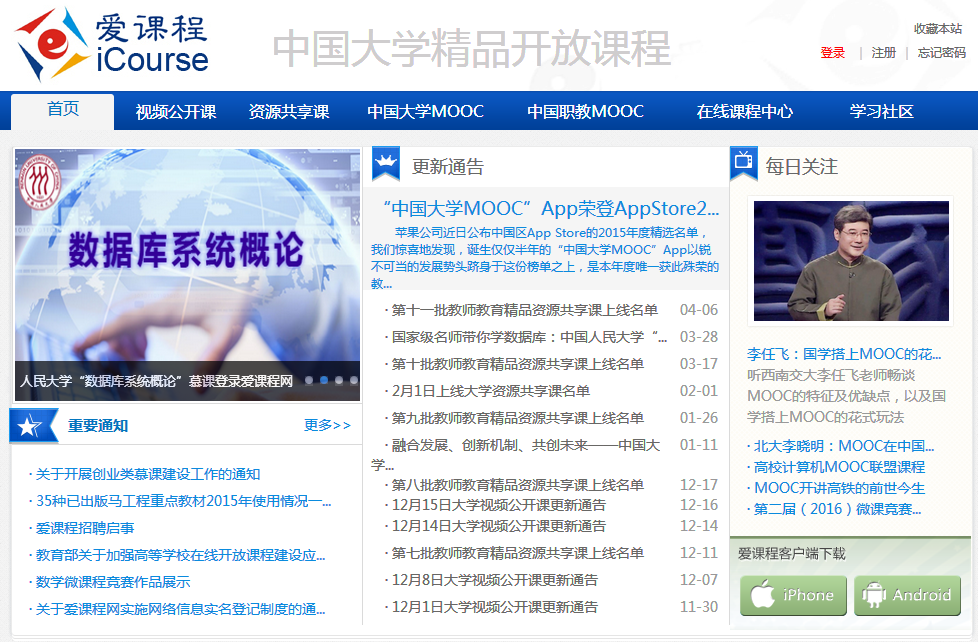 31
中国大学精品开放课程
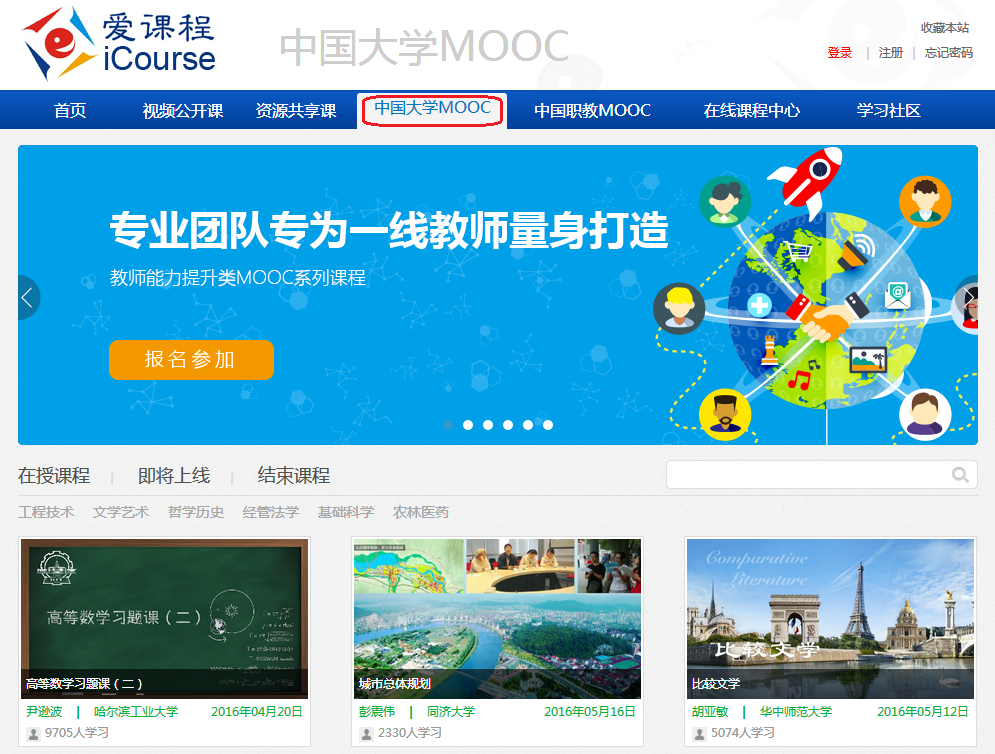 32
中国大学精品开放课程
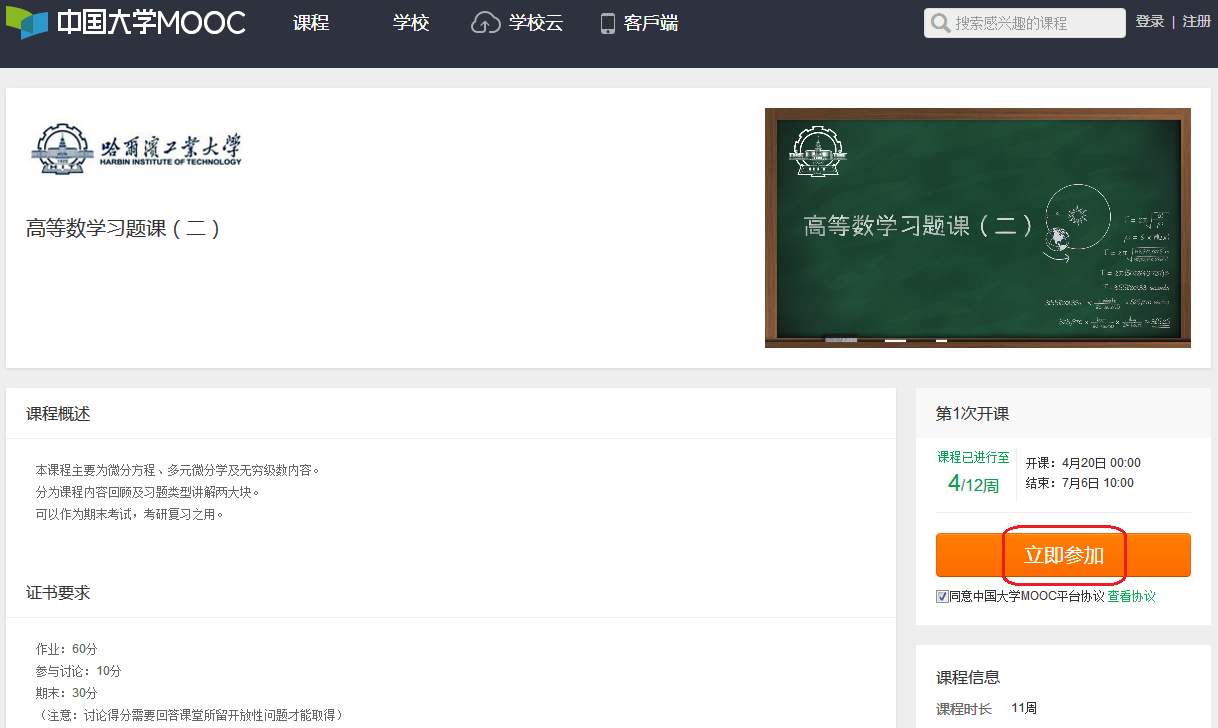 33
7、网易公开课
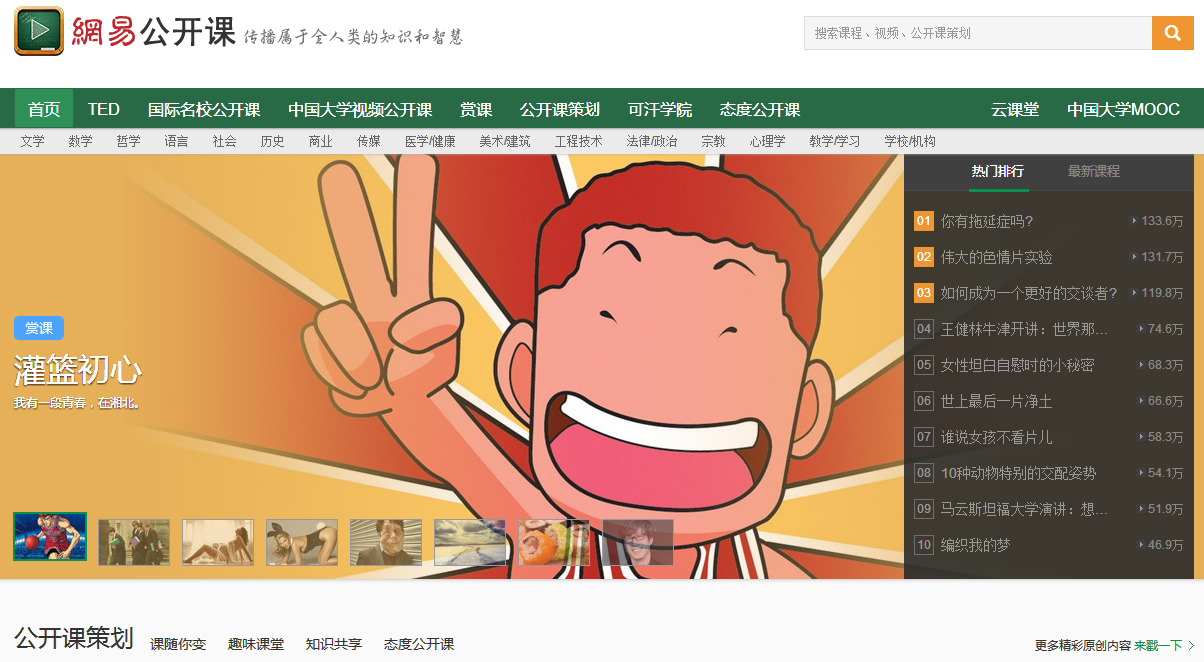 34
网易公开课
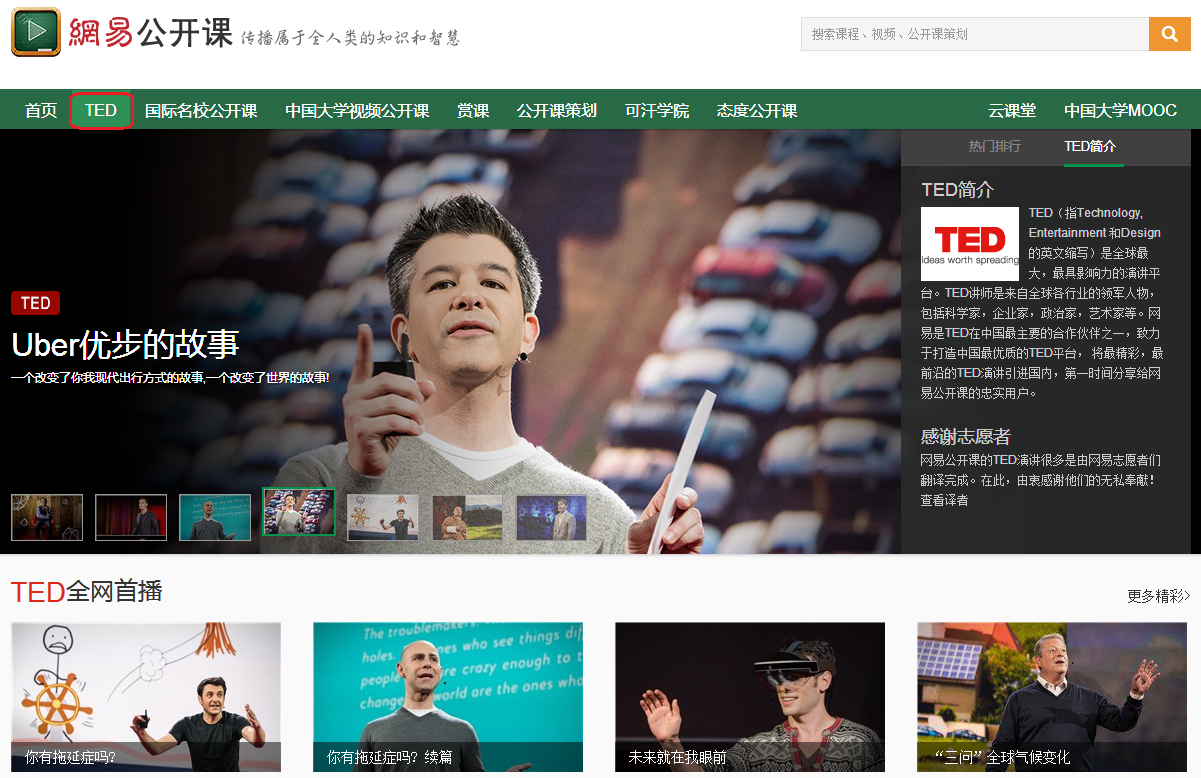 35
网易公开课
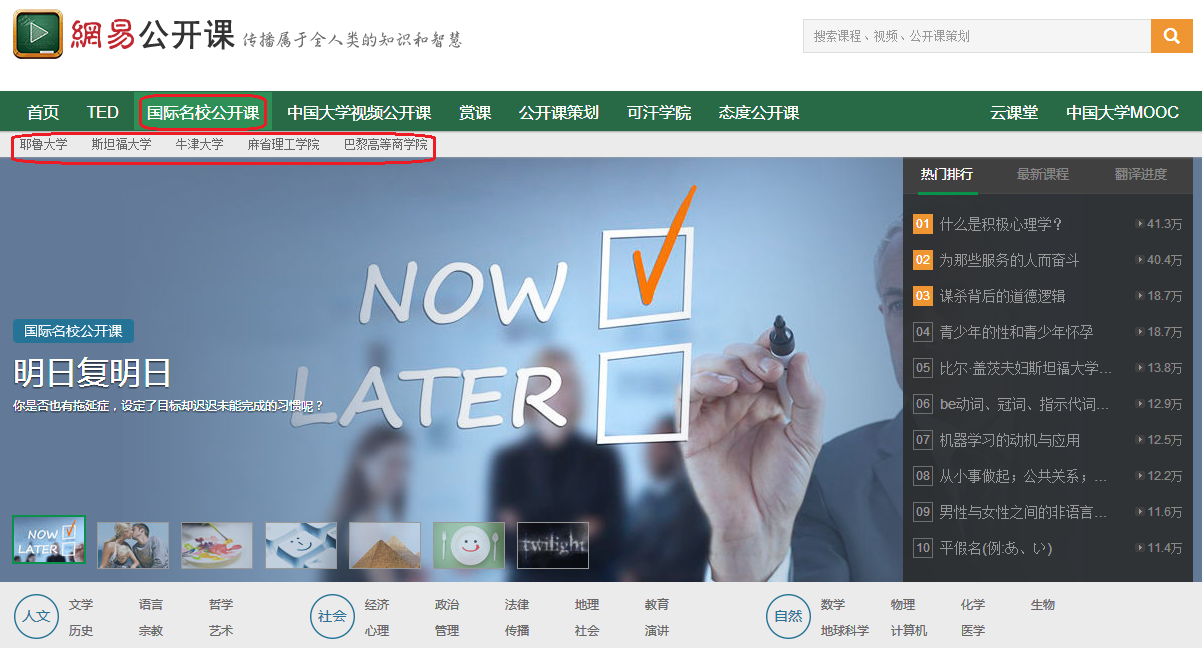 36
网易公开课
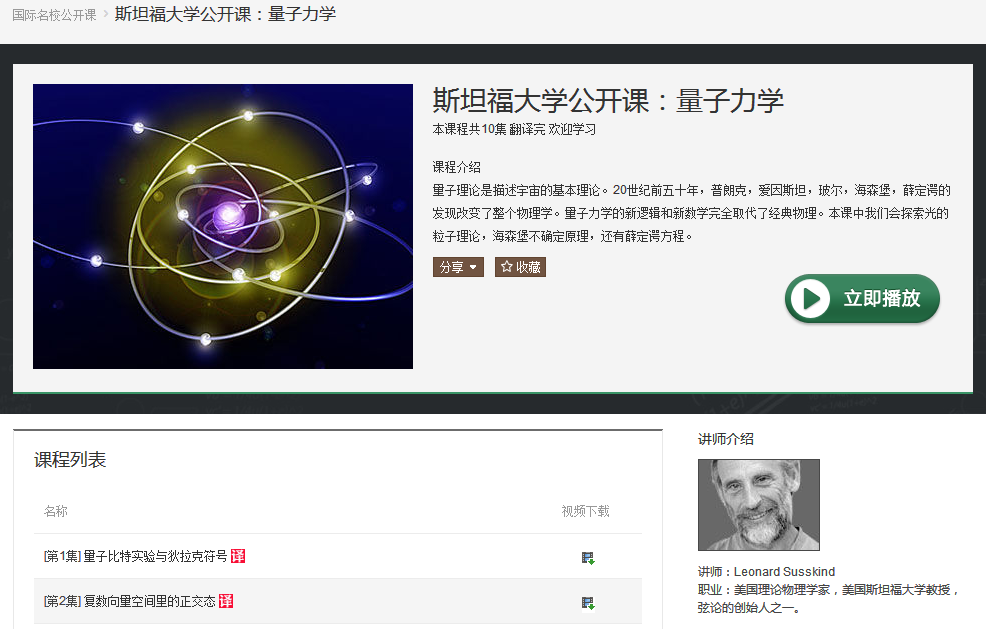 37
网易公开课
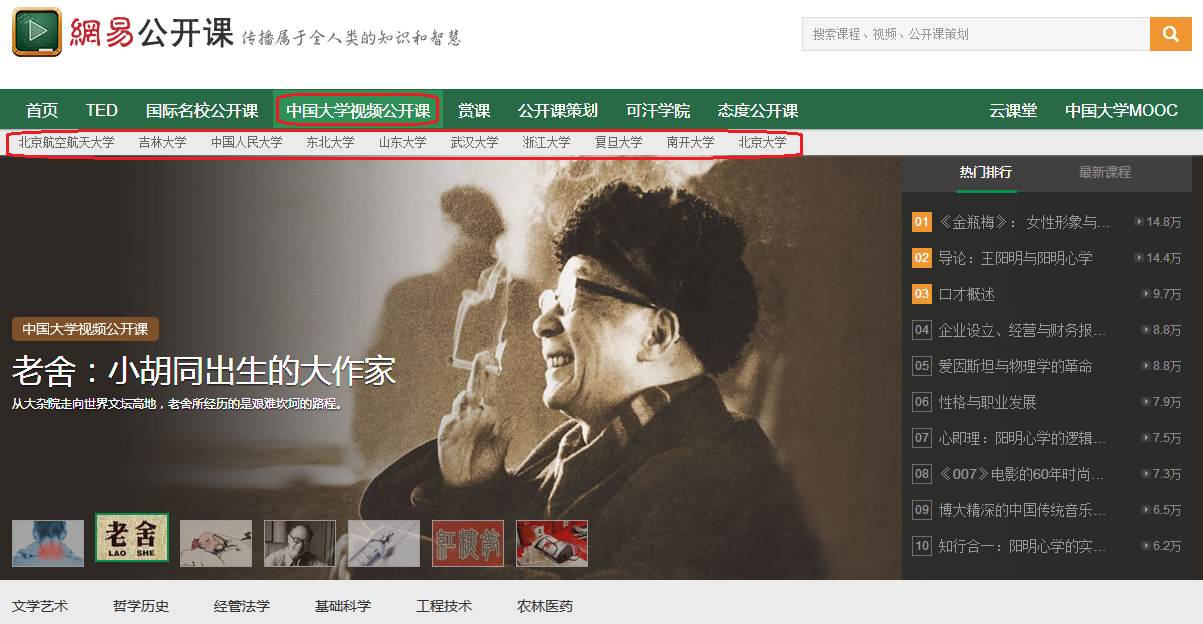 38
网易公开课
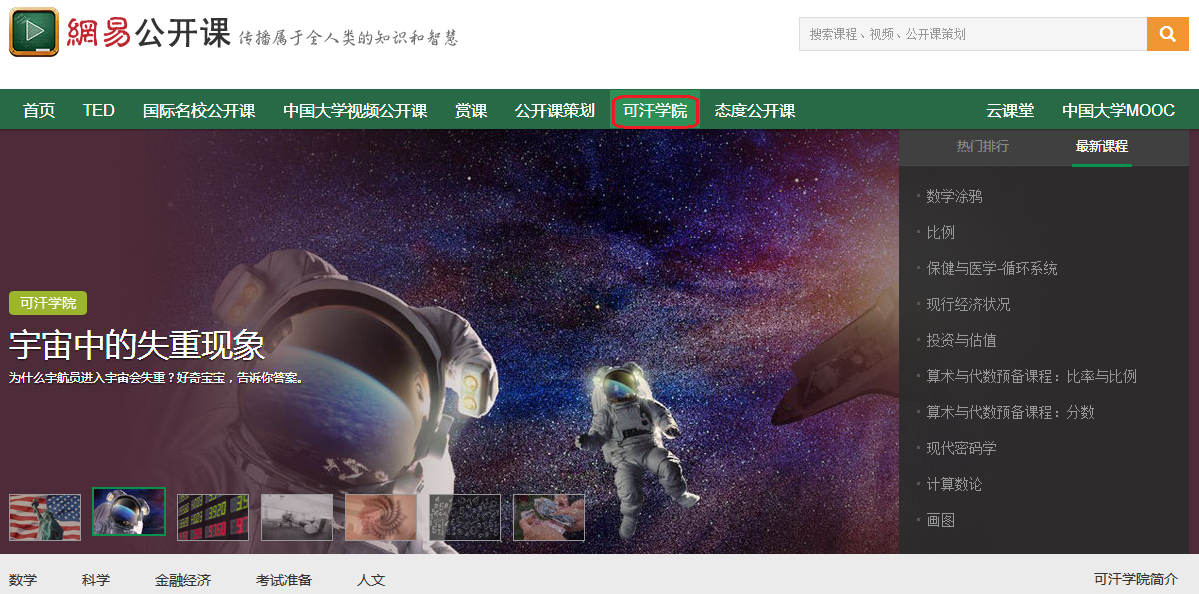 39
网易公开课
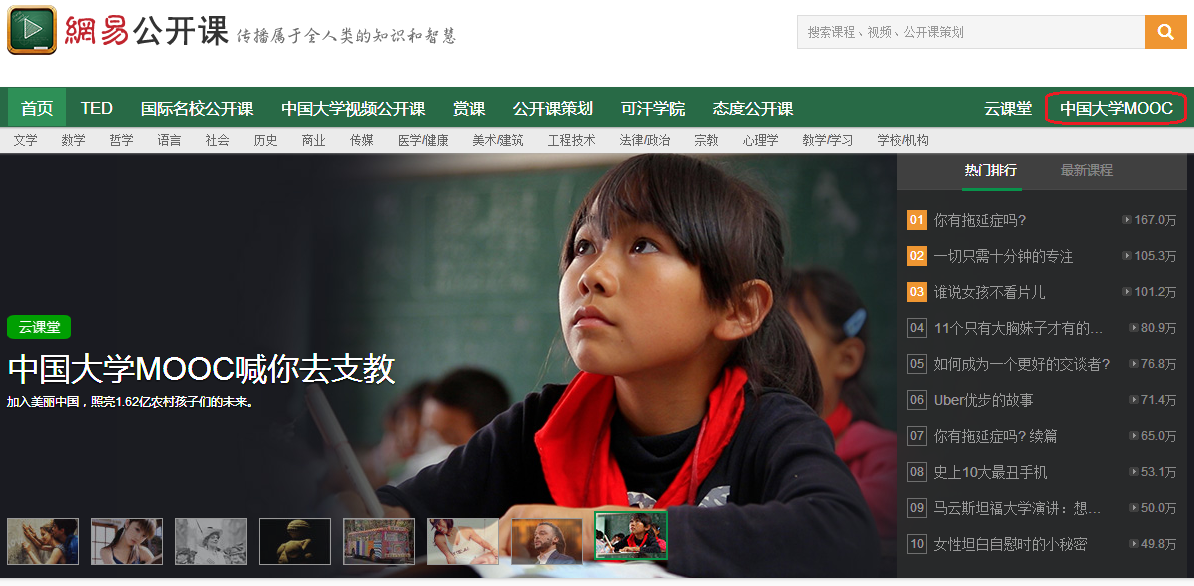 40
咨询与反馈
电话咨询
      62281933, 62283502, 62281790
Email咨询
      serlib@bupt.edu.cn
       libconsult@bupt.edu.cn
北邮人论坛图书馆版
      http://bbs.byr.cn/#!board/Library